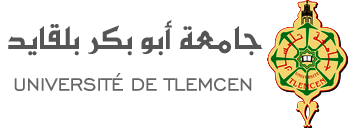 Département d’Informatique
Master 1 Modèles Intelligents et Décision (MID)
Généralités sur le web
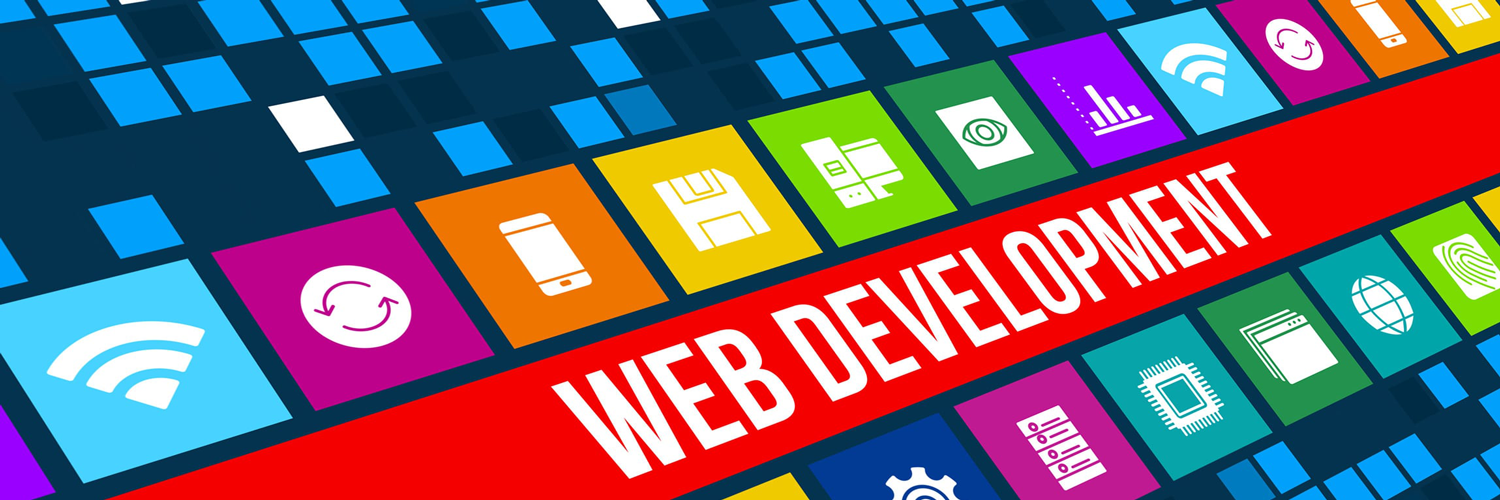 Mme Asma SARI née AMRAOUI
amraoui.asma@gmail.com
Année universitaire: 2019 - 2020
Introduction
Web = Internet?
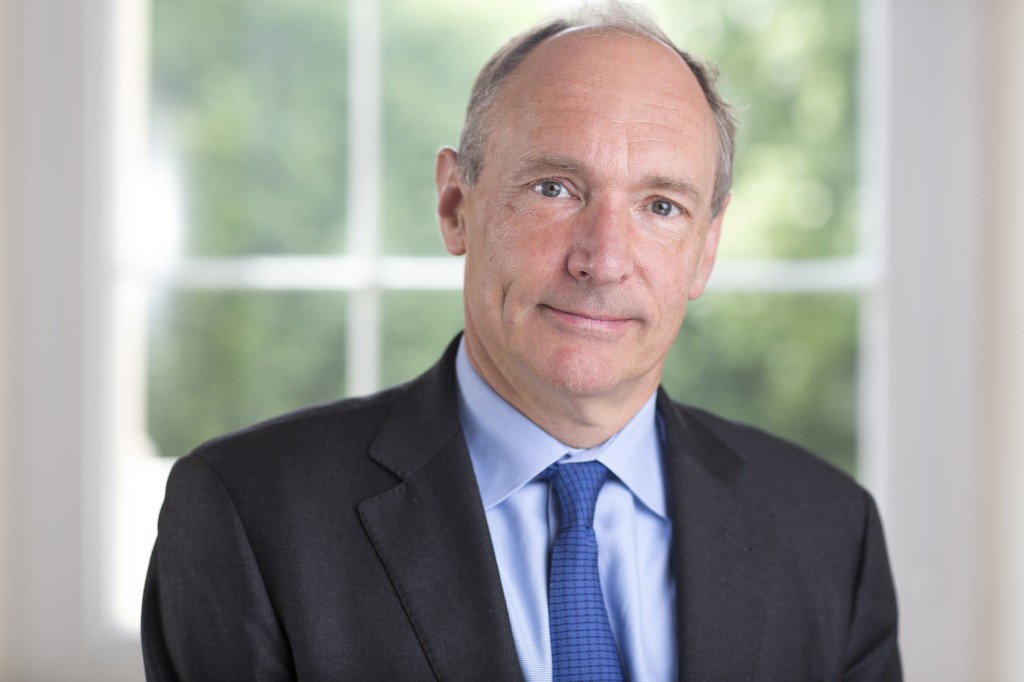 Web
Créé en 1989 par Tim Berners-Lee.
 World Wide Web (WWW) >> Toile mondiale en français
 Permet de consulter via un navigateur des pages regroupées sur des sites via le réseau internet.
L’image de la toile d’araignée découle des liens hypertextes qui relient les pages entre elles et qui peuvent donc faire penser à une toile d’araignée.
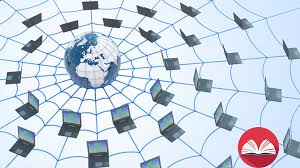 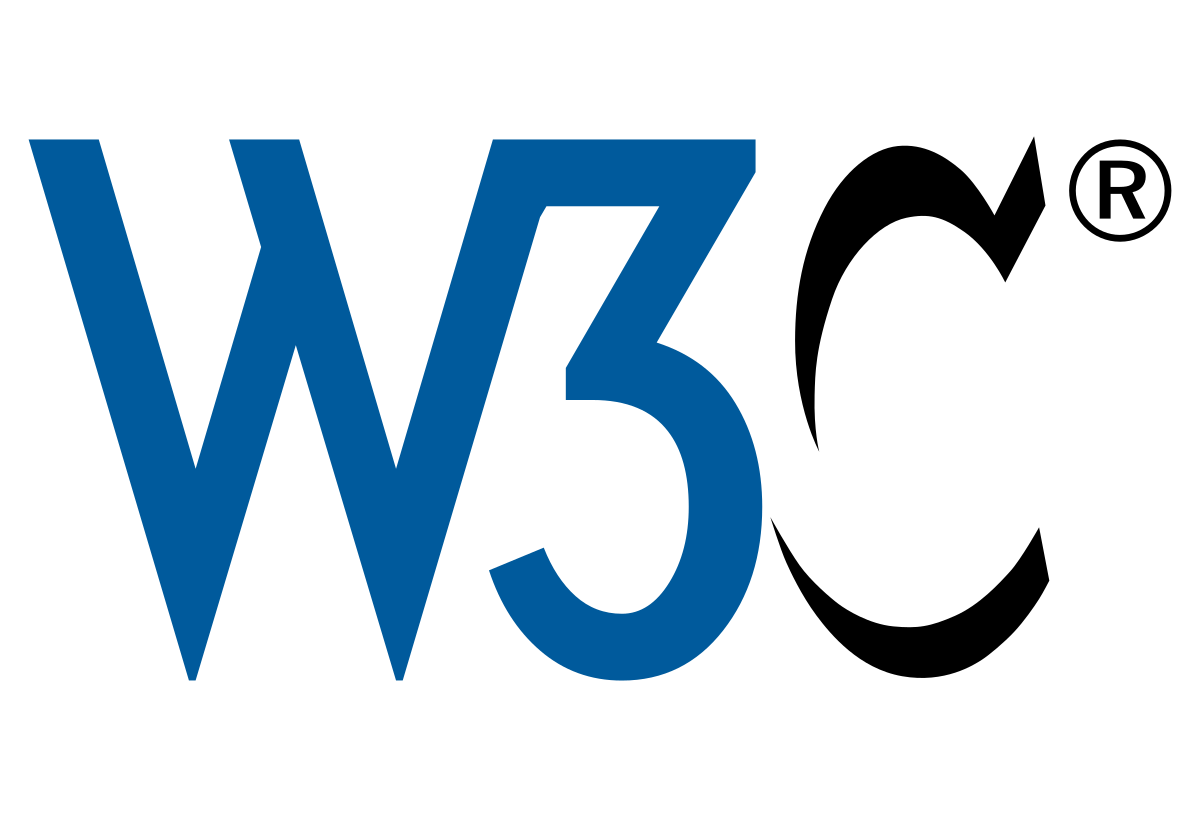 W3C
Le W3C est l'organisme officiel de normalisation du Web. 
Le World Wide Web Consortium propose et normalise les technologies, protocoles et les langages du Web. Parmi les très nombreuses réalisations et spécifications introduites par le W3C: 
XML
HTML
HTTP
CSS
XSL
…
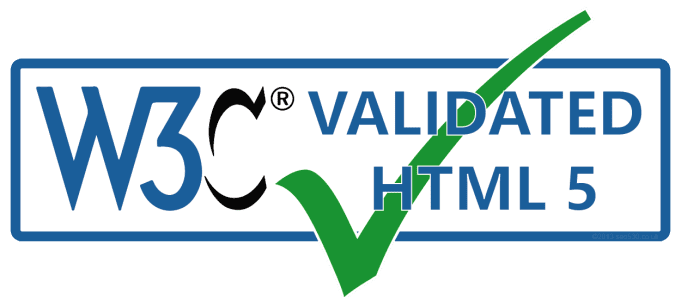 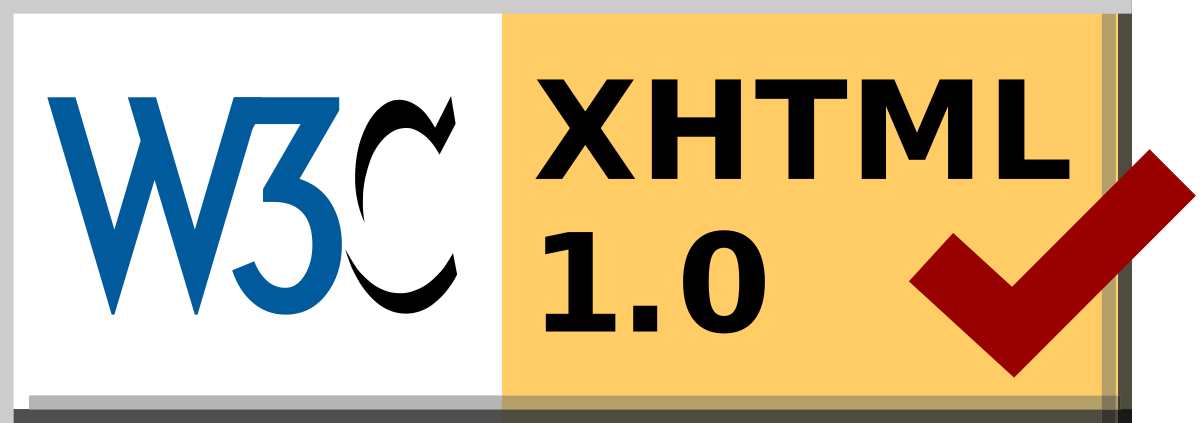 Internet
Internet est un réseau informatique mondial utilisant un même protocole de communication : TCP/IP.

Internet propose plusieurs types de services :
Le courrier électronique
Le Web
L'échange de fichiers par FTP.
Les communications téléphoniques.
La transmission de vidéos et d'audio (en direct ou en streaming).
Internet
Tout a commencé en 1969 par la création de TCP/IP.
Anciennement appelé Arpanet.
Un réseau d’abord militaire (guerre froide).
Premier message électronique en 1972.
1983: Premier serveur DNS
Le boom du Net  dans les années 90.
Premiers navigateurs: Mosaïc (1992), Netscape Navigator (1994)
Premiers moteurs de recherche: Yahoo (1994), Google (1998)
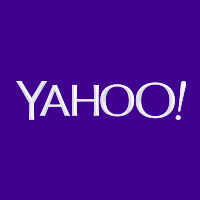 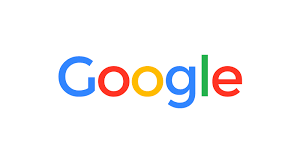 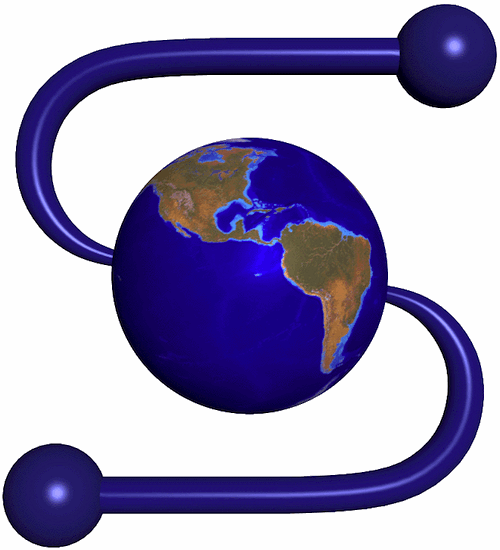 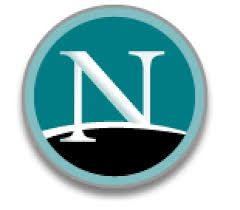 Sites internet
Le premier site web
Il est toujours possible de consulter le tout premier site web créé par Tim Berners-Lee et mis en ligne à la fin de l’année 1990.  
 http://info.cern.ch/

Nombre de sites web
Il existe plusieurs centaines de millions de sites Web (chiffres en temps réel sur Internet Live Stats)
http://www.internetlivestats.com/total-number-of-websites/
Accès à Internet
Fournisseur d’accès à Internet (FAI)

Connexion filaire (réseaux téléphonique commuté, ADSL, Fibre optique)
Connexion sans fil (Wifi, Wimax, Satellite, …)
Connexion mobile (3G, 4G,…)
Hypertext Transfer Protocol
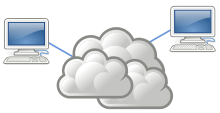 Notion de Client / Serveur
Client

 Etablit la connexion au serveur à destination d'un ou plusieurs ports réseaux

 Communique comme le prévoit la couche applicative du modèle OSI
Notion de Client / Serveur
Serveur

 Attend une connexion entrante sur un ou plusieurs ports réseaux locaux

 A la connexion d'un client sur le port en écoute, il ouvre un socket local au système d'exploitation

 A la suite de la connexion, le processus serveur communique avec le client suivant le protocole prévu par la couche application du modèle OSI.
Notion de Client / Serveur
L'environnement client-serveur désigne un mode de communication entre plusieurs programmes ou logiciels : 

 Le client, envoie des requêtes
 Le ou les serveurs, attendent les requêtes des clients et y répondent
Caractéristiques Client / Serveur
Les clients ne voient que le serveur. 
 Le système d'exploitation du serveur peut être différent de celui des stations clientes.
 Le système d'exploitation du serveur doit être multitâche afin de pouvoir servir un grand nombre de requêtes en même temps et de façon équitable.
Caractéristiques Client / Serveur
Le client et le serveur communiquent via des protocoles. 

 Les applications et les données sont réparties entre le client et le serveur de manière à réduire les coûts.
Avantages des réseaux à base de serveurs
Gestion des fichiers
 Mobilité
 Collaboration
 Sécurité
 Performances
Architectures client / serveur
P2P
 2-tiers
 3-tiers
 N-tiers
Peer to peer (P2P)
Chaque ordinateur connecté au réseau est susceptible de jouer le rôle de client et celui de serveur.
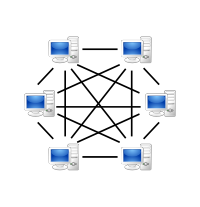 2-tiers
Le client demande une ressource au serveur qui la fournit à partir de ses propres ressources.
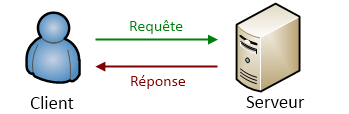 2-tiers
3-tiers
Un client équipé d'une interface utilisateur chargée de la présentation.
 Un serveur d'application (middleware) qui fournit la ressource, mais en faisant appel à un autre serveur.
 Un serveur de données qui fournit au serveur d'application les données requises pour répondre au client.
3-tiers
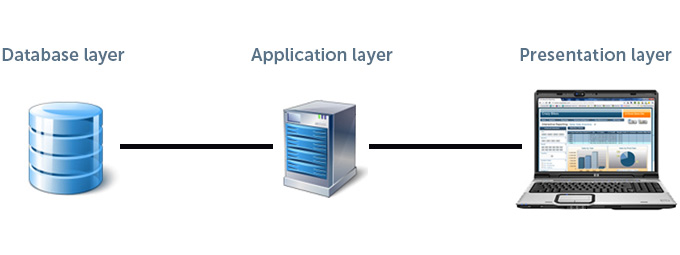 3-tiers
N-tiers
L'architecture peut être étendue sur un nombre de niveaux plus important : on parle dans ce cas d'architecture à N niveaux.
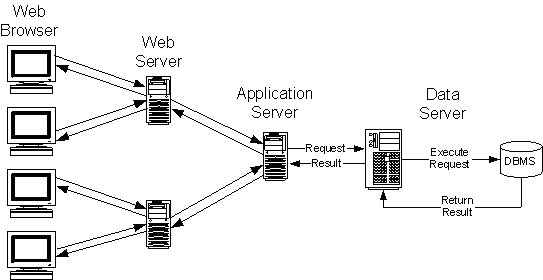 Client / serveur, comment?
Les ports
 Côté serveur : chaque application ouvre un port de communication identifié par un n° 

 Côté client : chaque application ouvre un port de communication identifié par n°
La communication s’établit entre deux applications identifiées (ports) sur deux machines identifiées (@IP).
HTTP
HyperText Transfer Protocol (Port 80)
Protocole de communication client/serveur développé pour le World Wide Web.
Transférer les ressources du web
HTTPS est la variante sécurisée (Port 443)
Client HTTP (navigateur Web, aspirateur, accélérateur de téléchargement, robot d’indexation, …)
Serveur HTTP (Apache, Internet Information Services, Tomcat,…)
Personnalités influentes du web
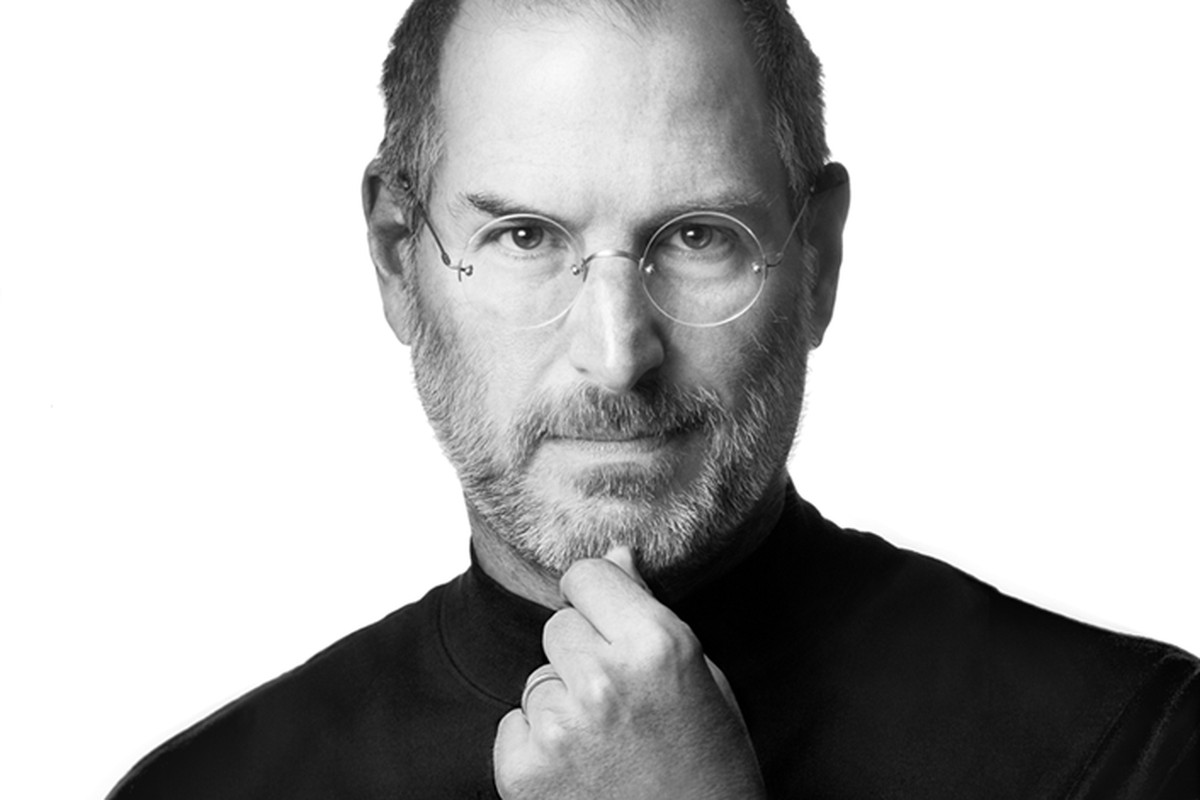 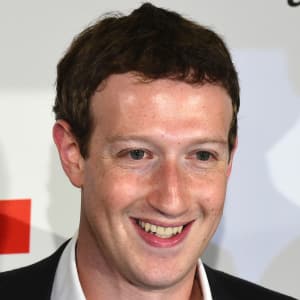 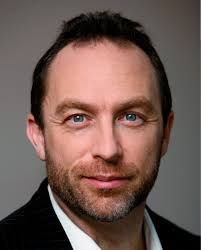 Larry Page & Sergey Brin
Google
Mark Zuckerberg
Facebook
Steve Jobs
Apple
Jimmy wales 
Wikipedia
Conclusion
Le web est un service d'Internet parmi d'autres.

C'est la création du web par Tim Berners-Lee en 1989 qui a popularisé l'utilisation d'Internet auprès du grand public.
TP1 : Wordpress
Création d’un site web pour un centre d’imagerie médicale avec le CMS Wordpress.
Le site doit obligatoirement contenir les pages suivantes:
	Accueil, présentation, services, équipe, rendez-vous, contact
	
Les services (IRM, Scanner, echographie…), chaque service doit avoir sa propre page avec es détails le concernant.

Travail en binôme
Tout supplément constitue un plus dans la note